OECD Guidelines For Multinational Enterprises on Responsible Business Conduct
[Speaker Notes: What are the Guidelines? The OECD Guidelines for Multinational Enterprises on Responsible Business Conduct (the Guidelines) are recommendations jointly addressed by governments to multinational enterprises to enhance the business contribution to sustainable development and address adverse impacts of business on people, planet, and society. The Guidelines are supported by a unique implementation mechanism, the National Contact Points for Responsible Business Conduct (NCPs), established by governments to further the effectiveness of the Guidelines.  
 
What was the reason for doing the update? Since their introduction in 1976, the Guidelines have been updated a number of times to remain fit for purpose in light of societal challenges and the evolving context for international business. The 2023 update reflects a decade of experience since their last update in 2011 and responds to urgent social, environmental, and technological priorities facing societies and businesses. 

The updated Guidelines, as well as the Decision, came into force on 8 June 2023, on the occasion of the 2023 OECD Ministerial Council Meeting. While the updated content of the guidelines will apply as of that date, observance of the Guidelines is voluntary and it remains for business to determine how to take into account the updated Guidelines moving forward. The governments adopting the Guidelines  encourage all enterprises including businesses and investors as well as interested stakeholders to carefully study the updates and implement the recommendations.]
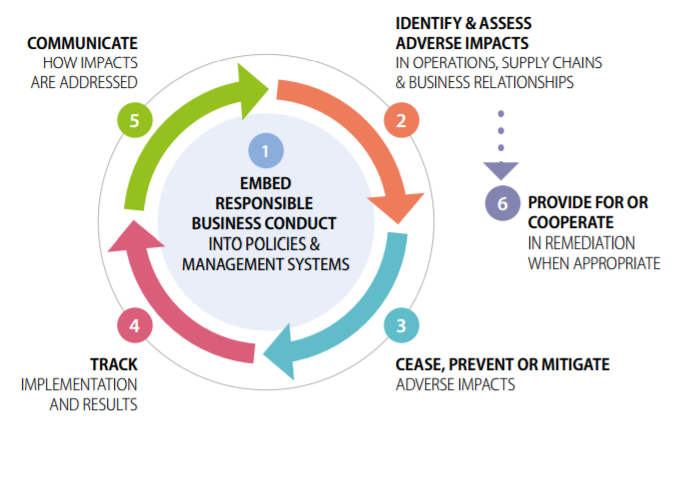 Responsible Business Conduct Due Diligence
[Speaker Notes: There are no changes to the six-step due diligence framework, which is the reference point for responsible business conduct due diligence practices for businesses globally. In fact, with the update, the six-step due diligence framework is now better reflected across the substantive chapters of the Guidelines, including in the Disclosure chapter. Additionally, with the update, the Guideline's general due diligence recommendations now also apply to the chapter on Science, Technology and Innovation.]
Targeted update process
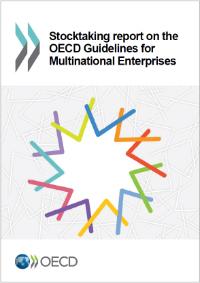 The targeted update was guided by a set of parameters set out by the Working Party on Responsible Business Conduct: 
excludes a wholesale revision of the Guidelines or a full redrafting of existing chapters
based on issues raised in the preceding stocktaking exercise and current understanding and practice by Adherents 
guided by the criteria of (i) ensuring coherence with OECD priorities and standards; (ii) enhancing OECD’s leadership on RBC; (iii) building on achievements and strengths; and (iv) ensuring focus and proportionality.
[Speaker Notes: The targeted update has been guided by a set of parameters as set out here. 

How was the update conducted? The update was conducted by the 51 Adherents to the OECD Declaration on International Investment and Multinational Enterprises and the European Union in the OECD Working Party on Responsible Business Conduct and the OECD Investment Committee. The update benefitted from close involvement of the institutional stakeholders Business at OECD, the Trade Union Advisory Committee to the OECD, and OECD Watch, representing the views of millions of businesses, workers, and civil society members globally. The process also included two public consultations open to interested stakeholders from all countries.]
Highlights
[Speaker Notes: This slide shares a high-level list of the main changes implemented in the Guidelines – covering both the Chapters and the Procedures. While changes have been made to all Chapters – those that have seen the most updates are the general policies, environment and science, technology and innovation chapters, along with the Procedures.]
Preface
[Speaker Notes: The Preface sets out the overall context in which the Guidelines operate and describes the role of the Guidelines in promoting responsible business conduct. Main updates include:

a. General updated language to reflect developments in the political, economic, technological, environmental and societal context for international business, including the role of responsible business conduct in achieving sustainable trade and investment;

b. Introducing the Guideline’s focus on risk-based due diligence as well as their relationship with domestic law and matters of legal liability and enforcement;

c. Emphasising the importance of the legal and policy environment for responsible business conduct, including rule of law and civic space, as well as the role of governments in creating an enabling policy environment including through a smart mix of mandatory and voluntary measures.]
Chapters I & II: Concepts and Principles; General Policies
[Speaker Notes: Chapter I: Concepts and Principles 
The chapter sets out the nature of the Guidelines, their potential scope of application, their relationship to domestic law and avenues for promoting the implementation of the recommendations to enterprises. Main updates include:
Clarifying that while the Guidelines allow for a broad and flexible approach in identifying which enterprises may be considered multinational enterprises under the Guidelines, the main factors to consider in this regard are the international nature of an enterprise’s structure or activities and its commercial form, purpose, or activities. 

Chapter II: General policies 
The chapter establishes common principles that underline the specific recommendations of subsequent chapters, including that businesses should conduct risk-based due diligence to assess and address adverse impacts associated with their operations, products and services on the matters covered by the Guidelines. Main updates include: 

Risk-based due diligence
Recalling that the OECD Due Diligence Guidance for Responsible Business Conduct sets out a six-step due diligence framework that governments have committed to actively support and monitor; 
Emphasising that risk-based due diligence related to an enterprise’s products or services, should take into account known or reasonably foreseeable circumstances related to the use of the product or service in accordance with its intended purpose, or under conditions of reasonably foreseeable improper use or misuse, which may give rise to adverse impacts; 
Clarifying, that due diligence should be risk-based, commensurate to the severity and likelihood of the adverse impact and appropriate and proportionate to its context. Clarifying that where it is not feasible to address all identified impacts at once, an enterprise should prioritise the order in which it takes action based on the severity and likelihood of the adverse impact;
Clarifying that enterprises are expected to engage in meaningful consultation with individuals or groups who may be adversely affected by their activities; 
Clarifying, that responsibility should not be shifted from an entity causing an adverse impact to the enterprise with which it has a business relationship;
Recognising practical limitations on the leverage that enterprises have or may be able to build, depending on product and/or service characteristics, the number of suppliers and other business relationships, the structure and complexity of the supply chain, or the nature of a business relationship or adverse impact in question;
Clarifying in relation to responsible engagement and disengagement, that where it is possible for enterprises to continue the relationship and demonstrate a realistic prospect of, or actual improvement over time, such an approach will often be preferable to disengagement and that when deciding to disengage, enterprises should do so responsibly.

Business relationships
Clarifying that the scope of business relationships covered by the Guidelines’ due diligence expectation includes entities in the supply chain, which supply products or services that contribute to the enterprise’s own operations, products or services or which receive, license, buy or use products or services from the enterprise; 
Clarifying that business relationships include relationships beyond contractual, “first tier” or immediate relationships;
Clarifying that individual consumers, who are natural persons acting for purposes that are unrelated to a business or, commercial, or governmental activity, are not generally considered ‘business relationships’ under the Guidelines, although an enterprise can contribute to adverse impacts caused by them; 
Noting that when engaging with suppliers and other entities with which they have business relationships to improve their performance, engaging with and supporting small- and medium-sized enterprises is particularly important. 

Other general policies
Emphasising that enterprises should refrain from and take steps to prevent reprisals against persons for investigating or raising concerns about its operations, products or services, and promote an environment in which people feel safe raising concerns; 
Emphasising that enterprises should ensure transparency and integrity in lobbying activities, taking due account of the OECD Recommendation on Principles for Transparency and Integrity in Lobbying [OECD/LEGAL/0379] and ensure that their lobbying activities are consistent with their commitments and goals on matters covered by the Guidelines;
Emphasising that self-regulatory practices and multi-stakeholder initiatives on responsible business conduct should be credible and transparent and aligned with relevant international standards such as the Guidelines, and that while enterprises can collaborate at an industry or multistakeholder level, they remain individually responsible for ensuring that their due diligence is carried out effectively.]
Chapter III: Disclosure
[Speaker Notes: Disclosure 
The chapter outlines recommendations for enterprises related to disclosure of material information and disclosure of responsible business conduct information even where this information is not considered material. Main updates include:

Aligning with the revised G20/OECD Principles of Corporate Governance, including in relation to beneficial ownership, board composition and materiality;
Emphasising the importance that enterprises disclose responsible business conduct information in accordance with the Guidelines’ six-step due diligence framework, and the relevance of external assurance to enhance the credibility of responsible business conduct information;
Recognising that responsible business conduct due diligence can support enterprises in identifying material risks and impacts, and enhance the relevance, quality and comparability of such disclosures;
Recognising that responsible business conduct information could be considered material if its omission or misstatement can reasonably be expected to influence an investor’s assessment of an enterprise’s value, timing and certainty of an enterprise’s future cash flows or an investor’s investment or voting decisions, and that determination of which information is material may vary over time, and according to the local context, enterprise specific circumstances and jurisdictional requirements.]
Chapter IV: Human Rights
[Speaker Notes: Human rights
The chapter is aligned with the business responsibility to respect human rights established in the UN Guiding Principles on Business and Human Rights, including that enterprises should conduct due diligence to avoid causing, contributing to, or being directly linked to adverse human rights impacts. Main updates include:

Emphasising that enterprises should pay special attention to any particular adverse impacts on individuals, for example human rights defenders, who may be at heightened risk due to marginalisation, vulnerability or other circumstances, individually or as members of certain groups or populations, including Indigenous Peoples and noting that OECD due diligence guidance, provides further practical guidance in this regard, including in relation to Free, Prior and Informed Consent (FPIC).
Emphasising that in the context of armed conflict or heightened risk of gross abuses, enterprises should conduct enhanced due diligence in relation to adverse impacts, including violations of international humanitarian law.]
Chapter V: Employment and Industrial Relations
[Speaker Notes: Employment and Industrial Relations
The chapter recommends that enterprises respect the International Labour Organization (ILO) fundamental principles and rights at work (ILO core conventions) as well as a range of principles related to industrial relations, worker training, and adequate wages and working conditions. Main updates include:

Emphasising that enterprises should respect the rights of all workers to freedom of association and collective bargaining; 
Reflecting that enterprises should provide a safe and healthy working environment in line with the ILO Declaration on Fundamental Principles and Rights at Work;
Emphasising that enterprises should take steps to prevent human trafficking, forced labour and coercive means, including debt bondage and bolster transparency around actions taken to address risks of forced labour associated with their operations, products and services;
Emphasising that training for up-skilling and re-skilling should anticipate future changes in operations and employer needs, including those responding to societal, environmental technological changes, risks and opportunities linked to automation, digitalisation, just transition and sustainable development. 
Clarifying that the recommendation that enterprises provide reasonable notice to the representatives of workers and relevant government authorities, of changes in their operations which would have major effects upon the livelihood of their workers, includes moves towards automation involving collective or large-scale layoffs or dismissals.]
Chapter VI: Environment
[Speaker Notes: Environment 
The chapter sets out the expectation that enterprises conduct due diligence to assess and address adverse environmental impacts associated with their operations, products and services, including in relation to climate change and biodiversity. Main updates include:

Environmental impacts and due diligence
Clarifying that enterprises should carry out risk-based due diligence to assess and address adverse environmental impacts, and adding a non-exhaustive list of environmental impacts that may be associated with their activities including a) climate change; b) biodiversity loss; c) degradation of land, marine and freshwater ecosystems; d) deforestation; e) air, water and soil pollution; f) mismanagement of waste, including hazardous substances;
Clarifying that under the Guidelines, environmental impacts are understood as significant changes in the environment or biota which have harmful effects on the composition, resilience, productivity or carrying capacity of natural and managed ecosystems, or on the operation of socio-economic systems or on people; 
Clarifying how, under the Guidelines, an enterprise can be involved with adverse environmental impacts: 
an enterprise “causes” an adverse environmental impact if its activities on their own are sufficient to result in the adverse impact;
an enterprise “contributes to” an adverse environmental impact if its activities, in combination with the activities of other entities cause the impact, or if the activities of the enterprise cause, facilitate or incentivise another entity to cause an adverse impact; 
adverse environmental impacts can also be directly linked to an enterprise’s business operations, products or services by a business relationship, even if it does not contribute to those impacts. 
Recognising that while in some instances it will be possible to assess, based on available science and information, to what extent an enterprise is contributing to an adverse environmental impact, in other instances such an assessment may be based on the extent to which its activities are consistent with relevant standards and benchmarks;
Recognising that limitations to carrying out environmental due diligence may include lack of availability of environmental data or technologies, as well as the importance of providing support to small- and medium-sized enterprises and small holders;
Recognising that adverse environmental impacts are often closely interlinked with other matters covered by the Guidelines such as health and safety, impacts to workers and communities, access to livelihoods or land tenure rights, and that environmental due diligence will often involve taking into account multiple environmental, social and developmental priorities. 
Recalling the imperatives of a just transition and that it is important for enterprises to assess and address social impacts both in their transition away from environmentally harmful practices, as well as towards greener industries or practices, such as the use of renewable energy. 

Climate change mitigation and adaptation
Emphasising that enterprises should ensure that their greenhouse gas emissions and impact on carbon sinks are consistent with internationally agreed global temperature goals based on best available science, including as assessed by the Intergovernmental Panel on Climate Change (IPCC);
Emphasising that enterprises should introduce and implement science-based policies, strategies and transition plans on climate change mitigation and adaptation, including adopting, implementing, monitoring and reporting on mitigation targets that are:
short, medium and long-term;
science-based;
include absolute and also, where relevant, intensity-based GHG reduction targets; and 
that take into account scope 1, 2, and, to the extent possible based on best available information, scope 3 GHG emissions. 
Noting the importance of reporting against, reviewing and updating targets regularly based on the latest available scientific evidence and as different national or industry specific transition pathways are developed and updated;
Emphasising that enterprises should prioritise eliminating or reducing sources of emissions over offsetting, compensation, or neutralization measures, noting that carbon credits or offsets may be considered as a means to address unabated emissions as a last resort, should be of high environmental integrity, and should not draw attention away from the need to reduce emissions or contribute to locking in greenhouse gas intensive processes and infrastructures; 
Emphasising that enterprises should avoid activities, which undermine climate adaption for, and resilience of, communities, workers and ecosystems.
 
 
Biodiversity
Emphasising that enterprises should contribute to the conservation of biological diversity, the sustainable use of their components, and the fair and equitable sharing of the benefits arising out of the utilisation of genetic resources and avoid and address land, marine and freshwater degradation, including deforestation;
Emphasising that enterprises’ efforts to prevent or mitigate adverse impacts on biodiversity should be guided by the biodiversity mitigation hierarchy, which recommends first seeking to avoid damage to biodiversity, reducing or minimising it where avoidance is not possible, and using offsets and restoration as a last resort for adverse impacts that cannot be avoided;
Noting that, where appropriate, enterprises should also contribute to sustainable land and forest management, including restoration, afforestation, reforestation including reduction of land, marine and freshwater degradation. 
 
Sustainable consumption and production
Emphasising that enterprises should: 
adopt technologies, where feasible best available technologies, to improve environmental performance; 
develop and provide products or services that have no undue environmental impacts; are safe in their intended use; are durable, reparable and can be reused, recycled, or disposed of safely and that are produced in an environmentally sound manner that uses natural resources sustainably, minimises as far as possible energy and material input as well as generation of pollution, greenhouse gas emissions and waste, in particular hazardous waste;
promote higher levels of awareness among customers of the environmental implications of using the products and services of the enterprise, including by providing relevant and accurate information on their environmental impacts (for example, on greenhouse gas emissions, impacts on biodiversity, resource efficiency, reparability and recyclability or other environmental issues).

Animal welfare
Emphasising that enterprises should respect animal welfare standards that are generally consistent aligned with the World Organisation for Animal Health (WOAH) Terrestrial Code, and noting that an animal experiences good welfare if the animal is healthy, comfortable, well nourished, safe, is not suffering from unpleasant states such as pain, fear and distress, and is able to express behaviours that are important for its physical and mental state.]
Chapter VII:  Combating Bribery and Other Forms of Corruption
[Speaker Notes: Combatting Bribery and Other Forms of Corruption 
The chapter sets out the expectation that enterprises do not engage in any act of bribery or other forms of corruption. This applies to both supply and demand of corruption by the enterprise and to interactions with both public officials and with employees of other enterprises. Main updates include:

Recognising that adverse impacts on matters covered by the Guidelines are often enabled by means of corruption, and that anti-corruption due diligence by enterprises is an important contribution to the avoidance of other adverse impacts covered by the Guidelines
Extending the chapter beyond offering, promising, giving, requesting, agreeing to or accepting bribes to also include other forms of corruption including trading in influence, embezzlement and misuse of sponsorships and charitable donations; 
Clarifying that this includes bribery and other forms of corruption involving both public officials and employees of entities with which an enterprise has a business relationship;
Emphasising that enterprises should take steps to ensure that their agents avoid exercising illicit influence and comply with professional standards in their relations with public officials; 
Encouraging enterprises to disclose misconduct related to bribery and other forms of corruption, as well as the measures adopted to address cases of suspected bribery and other forms of corruption. 
Emphasising that political contributions should require senior management approval and that workers should not be obliged to support a political candidate or a political organisation.
Recognising that collective action and meaningful engagement with local and international civil society organisations, business, professional associations, and international organisations, including coordinated actions to address the solicitation and acceptance of bribes, may help enterprises mitigate corruption risks that one enterprise cannot mitigate individually.]
Chapter VIII:  Consumer Interests
[Speaker Notes: Consumer Interests 
The chapter calls on enterprises to act in accordance with fair business, marketing and advertising practices and that their goods and services do not adversely impact consumers. Main updates include:

Emphasising the importance that enterprises take steps to reduce the risks of e-commerce so that the level of protection is not less than that provided in more traditional forms of commerce, including with regard to safety and privacy. 
Emphasising that any sustainability-related claims enterprises make about their products or services should be based on adequate evidence and, as applicable, proper tests and verification including information on the energy efficiency and the degree of recyclability, durability, and reparability of products, the sustainability attributes of financial products and services or, for example, in the case of food products, information on agricultural practices or nutritional attributes.]
Chapter IX: Science, Technology and Innovation
[Speaker Notes: Science, Technology and Innovation 
The chapter sets out the expectation that enterprises conduct due diligence to assess and address adverse impacts associated with the development, financing, sale, licensing, trade and use of technology, including gathering and using data, as well as scientific research and innovation. Main updates include:

Emphasising that enterprises should conduct risk-based due diligence on actual and potential adverse impacts related to science, technology and innovation, including development, financing, sale, licensing, trade and use of technology, including gathering and using data, as well as scientific research and innovation;
Noting that under the Guidelines, science is understood as including, among other issues, research and exploration. Technology is understood to include digital technology, non-digital technology, and digital services, as well as digital ecosystems that facilitate their development and use. Innovation is understood as the process of developing a new or improved product, service or process with the intent of making it available to potential users or bringing it into use by the enterprise. Data is understood to refer to recorded information in structured or unstructured formats, including text, images, sound, and video. 
Noting that due diligence should take into account known or reasonably foreseeable circumstances related to the use of the product or service provided in accordance with its intended purpose, or under conditions of reasonably foreseeable improper use or misuse, which may give rise to adverse impacts;
Encouraging adoption, throughout the data value cycle, of responsible data governance including codes of conduct, ethical principles, rules regarding manipulation and coercion of consumers, and privacy and data protection norms;
Encouraging transfer and diffusion of technology by enterprises on voluntary, safe, secure and mutually agreed terms with due regard to the protection of intellectual property rights, confidentiality obligations, privacy, personal data protection, export controls and non-discrimination principles;
Emphasising that enterprises should make efforts to identify situations where certain actors may seek to benefit from technology transfer in order to misuse civilian technology; 
Noting that enterprises should conduct digital security risk management in a manner that is consistent with the other chapters of the Guidelines;
Emphasising that in all activities concerning children and youth participation in, or engagement with the digital environment, enterprises should take into account, as appropriate, the child’s best interests as a primary consideration.]
Chapter X: Competition
[Speaker Notes: Competition
The chapter calls on domestic and multinational enterprises to carry out their activities in a manner consistent with applicable competition laws and regulations, taking into account the competition laws of all jurisdictions in which the activities may have anti-competitive effects. Updates include:

Recognising that credible responsible business conduct initiatives are not inherently in tension with the purposes of competition law and typically collaboration in such initiatives will not be in breach of such laws.
Noting that enterprises may be subject to competition law when buying labour input from workers in a similar way as when buying other goods and services and that in such cases enterprises should ensure they comply with applicable laws in their recruitment and employment policies, and when planning mergers and acquisitions.]
Chapter XI: Taxation
[Speaker Notes: Taxation
The chapter calls on enterprises to comply with both the letter and spirit of tax laws and regulations of the countries in which they operate and make timely tax payments. Updates include:

Recognising the transparency-related provisions of the OECD/G20 Inclusive Framework on Base Erosion and Profit Shifting (BEPS) project; 
Reflecting updates to the transfer pricing guidelines and noting the importance of the Multilateral Convention to Implement Tax Treaty Related Measures to Prevent Base Erosion and Profit Shifting.]
National Contact Points for RBC
[Speaker Notes: National Contact Points for Responsible Business Conduct (NCPs) are agencies established by governments. 

Their mandate is twofold: to promote the OECD Guidelines for Multinational Enterprises, and related due diligence guidance, and to handle cases (referred to as “specific instances”) as a non-judicial grievance mechanism. All 51 governments adhering to the Guidelines have the legal obligation to set up an NCP. The Guidelines remain the only international instrument on responsible business conduct that includes a national implementation mechanism. 

Promotional activities include: 
Websites
Trainings/workshops/events
Development of informational materials such as flyers

As a grievance mechanism: 
- Non-judicial 
- Handled 650 cases since 2000
- Cases relate to over 100 countries and territories 

In addition to those two main responsibilities, NCPs can also lend their support to their government‘s efforts in the development, implementation and coherence of public policies to promote RBC. In this role, NCPs may provide data and expertise with a view to legislations on due diligence, or play a role in developing a National Action Plan on RBC or on Business and Human Rights.]
National Contact Points for RBC
[Speaker Notes: The updates to the Procedures seek to achieve three main objectives:
Improving functional equivalence in the NCP network, meaning that all NCPs operate with an equivalent degree of effectiveness regardless of their structure
Clarifying the NCP mandate and reinforcing NCP authority
Ensuring effective and efficient handling of grievances, which are called “specific instances” in NCP jargon

In addition, National Contact Points are now known as National Contact Points for Responsible Business Conduct.

Functional equivalence
Inclusion of a definition of functional equivalence for all NCPs operating with an equivalent degree of effectiveness through achieving the core effectiveness criteria of
Visibility
Accessibility
Transparency
Accountability
Impartiality and equitability
Predictability
Compatibility with the Guidelines
Stronger requirements on Adherents to make available human and financial resources to their NCPs so that they can fulfil their responsibilities in a way that fully meets the core effectiveness criteria, taking into account internal budget capacity and practices; and recommendation to provide NCPs with a dedicated budget;
New provisions to increase stakeholder confidence in NCPs, including an expectation to develop and maintain meaningful relations and engage with stakeholders, and a recommendation to include representatives of stakeholders in advisory or oversight bodies where useful to assist the NCP in its tasks;
Creation of a mechanism whereby the Investment Committee can make recommendations to an Adherent whose NCP has manifestly not been operating in a way consistent with the Procedures;
Replacement of the current system of voluntary NCP peer reviews with mandatory periodic peer reviews, subject to modalities to be adopted by the WPRBC]
National Contact Points for RBC
[Speaker Notes: Mandate and authority
Clarification of the description of the mandate of NCPs in respect of specific instances as that of a non-judicial grievance mechanism, and strengthening of their authority to deliver that mandate through the addition of provisions:
Recommending that NCPs make recommendations where no agreement was reached by the parties;
Recommending that NCPs follow up on the implementation of recommendations or, if any, the agreement reached by the parties, and publish a follow-up statement;
Giving NCPs the possibility to set out their views in its final statement on whether the enterprise observed the Guidelines and to inform relevant government agencies of the good faith engagement, or absence thereof, of the parties, where appropriate.
Addition of the possibility for NCPs to support efforts by their government to develop, implement, and foster coherence of public policies to promote responsible business conduct; 
New language to strengthen NCPs’ role in promoting the Guidelines, including a recommendation to also promote OECD due diligence guidance, as well as their own mandate and activities.]
National Contact Points for RBC
[Speaker Notes: Specific instances
New expectation that NCPs will publish case-handling procedures compatible with the Procedures, and recommendation to consult their stakeholders in developing these case-handling procedures; 
Addition of an initial step to the specific instance procedure whereby several NCPs concerned by the same case will coordinate in good faith to choose the lead and supporting NCPs, and creation of new modalities for such coordination; 
Clarification of the criteria for initial assessment of specific instances, including a definition of the criterion that issues should be material, i.e. relevant to the implementation of the Guidelines, and substantiated, i.e. supported by sufficient and credible information; and clarification of how NCPs should interpret whether applicable law and/or parallel proceedings limit the NCP’s ability to contribute to the resolution of the issue and/or the implementation of the Guidelines;
Addition of language on the role of the NCP in good offices, which includes creating conditions for dialogue and agreement between the parties around a commitment by the enterprise to further the implementation of the Guidelines in the future and, where relevant, address, in accordance with the Guidelines, adverse impacts that may have occurred;
Increased emphasis on transparency of the specific instance process and creation of a process whereby information shared by one party can be kept confidential from the other party while preserving an equitable process; and inclusion of criteria for what information about specific instances can be shared with third parties;
Addition of a recommendation that NCPs take all appropriate steps within their capacities to address risks of reprisals against parties to a specific instance.]